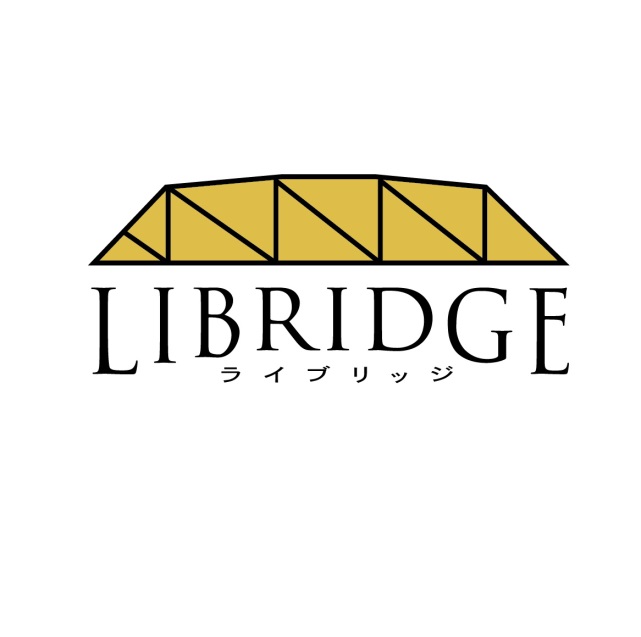 ◯◯◯◯子　様相続対策資料
相続コンサルタント　川口宗治
2020年11月27日（金）
◯◯◯◯子さまの相続対策について
次女・○○美さまのご要望
母・○○子さまの
今後訪れるかもしれない介護・相続のため、
将来のトラブルを回避するためにも
今からできる準備をしておきたい
できることなら母と姉の関係が修復されることを望む
娘としての次女・◯◯美さまのご要望

①お母さまの今後の平穏な暮らし

②介護などになった時の体制の準備（経済面も含めて）

③相続の対策
「木を見て森を見ず」にならないような対策を
これからの相続対策に必要な一般的な検討事項
健康状態
良好
認知症など
への備え
相続発生後の
手続きの備え
相続発生時
の準備・対策
一般的な相続対策の検討事項
財産管理委任契約の検討
死後事務委任契約の検証
遺言書の必要性の検証
後見制度の適用の検証
・家族信託なども検討
・遺言書の内容は？
・遺言執行者は？
具体的な流れ
誰がやるか？
・お母様のご意向を確認			川口
・お母様名義の財産の洗い出し（お母様の同意が必要）	川口＋税理士
・必要であれば相続税の概算を試算		税理士
現状分析
・介護になった時のお母様の様々なご要望		川口
	→具体的な介護に対する考えのすり合わせ
	→財産管理を誰に任せたいか
	→必要であれば相続税の概算を試算
・相続の対策におけるお母様の様々なご要望
	→財産を誰にどう引き継ぎたいか
	→遺言書の作成	　　　　　　などなど
より詳細な
問題点の明確化
・財産管理委任契約の検討			川口＋行政書士
・任意後見制度の利用検討			川口＋行政書士
・不動産の名義変更の検討			川口＋司法書士
・生命保険の最適化				川口＋ FP	
・遺言書作成				川口＋行政書士
・トラブル対応				川口＋弁護士
・その他
各種対策の実行
対策の実行
お母様のご意向を直接確認させていただきます。
・付言事項
・想定できる問題点    を網羅した遺言書
関係者の皆さまで問題と進むべき方向を共有
家族会議
問題点の
明確化
現状の確認
遺言書の
作成
対策の
実行
・財産管理委任契約の検討
・任意後見契約の検討
・介護施設などの検討
今見えている問題と
まだ見えていない問題を
全て洗い出します。
専門家とのコラボレーション
金融機関
保険
相続
売買
介護
税理士
行政書士
司法書士
相続に詳しい
金融機関専門家
行政書士
介護施設
不動産業者
銀行
司法書士
・売買に伴う税金の検討
・資金をどのように準備
　するか？
・誰がどのような保険に
　加入しているか把握
・目的に合致していない契
　約は早急に切り替えが必要
・介護の体制の準備
・人的資源、経済支援
・介護施設の検討
・相続時前の任意後見人契約
・遺言書の作成を検討
・死後事務委任など
通常の相続対策（例）
20万円
◯◯◯◯さま
専門家A
20万円
100万円
専門家Ｂ
専門家Ｃ
20万円
専門家Ｄ
専門家Ｅ
20万円
20万円
相続コンサルタントのサポートを
受けるメリット（例）
◯◯◯◯さま
相続コンサルタント　川口
専門家A
専門家Ｂ
専門家Ｃ
専門家Ｄ
専門家Ｅ
コスト面のメリット（例）
20万円
菊池さま
相続コンサルタント
専門家A
⇒12万円
20万円
90万円
⇒12万円
専門家Ｂ
専門家Ｃ
20万円
⇒12万円
専門家Ｄ
専門家Ｅ
20万円
⇒12万円
20万円
30万円
⇒12万円